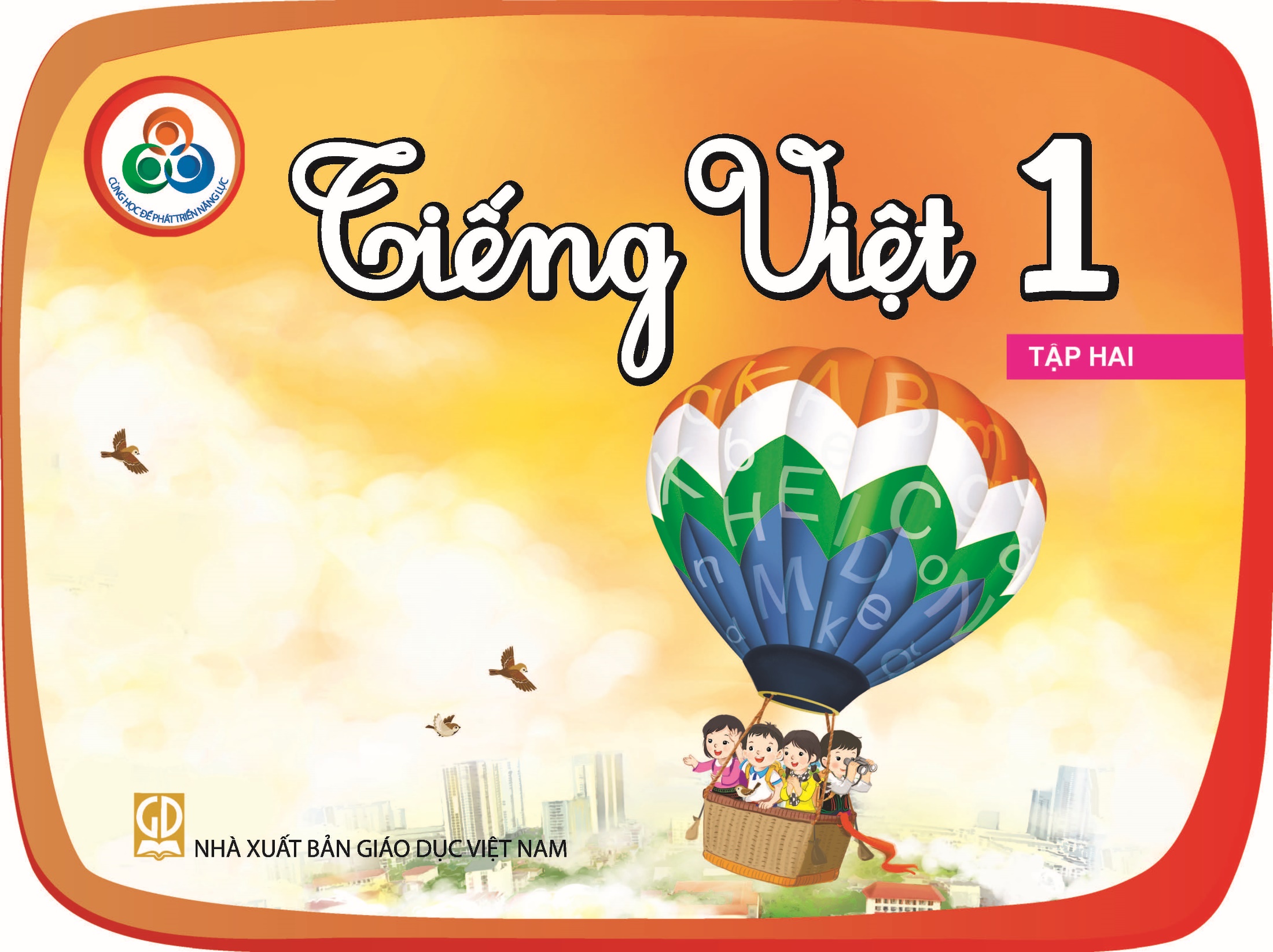 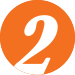 Đôi bạn
Đọc
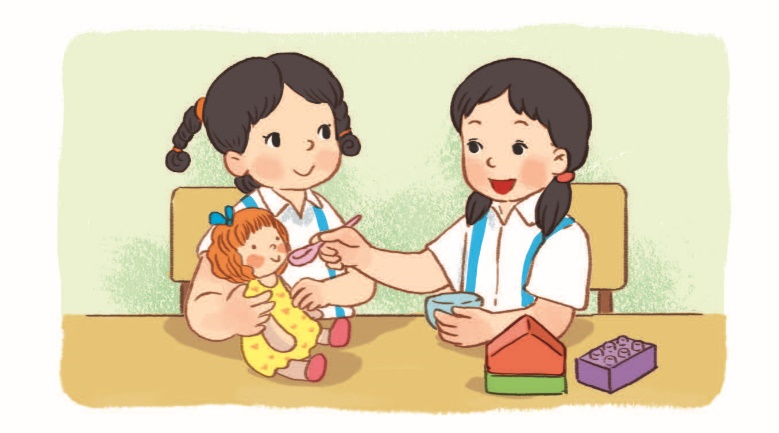 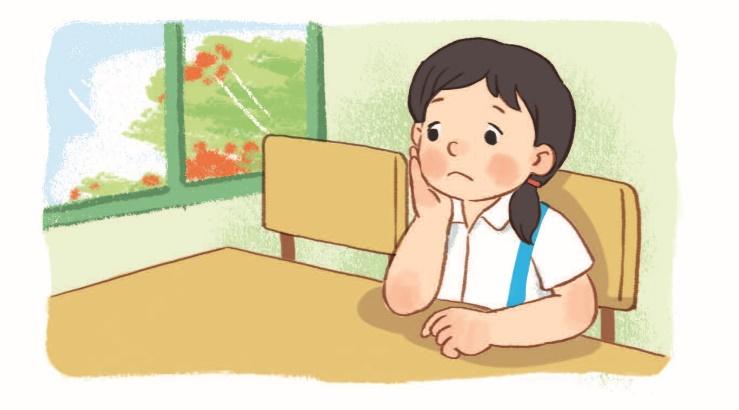 2. Một hôm, Linh chờ mãi không thấy Trang tới lớp. Cô giáo nói Trang bị ốm. Linh buồn cả buổi.
1. Linh và Trang là đôi bạn thân. Giờ ra chơi, Linh và Trang thường chơi với nhau.
Ôi thích quá!
Cảm ơn Linh.
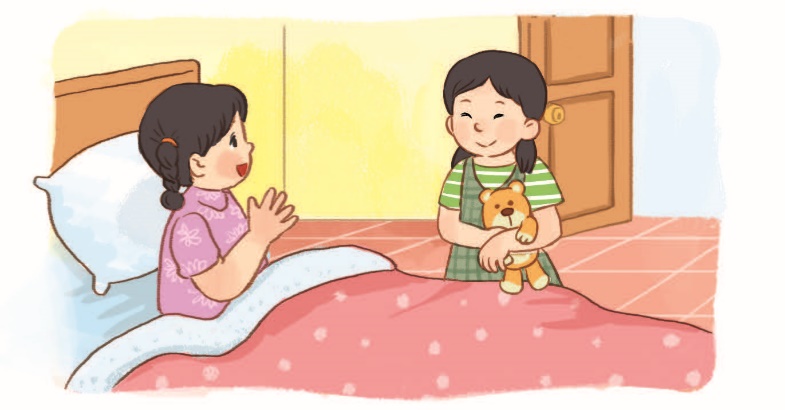 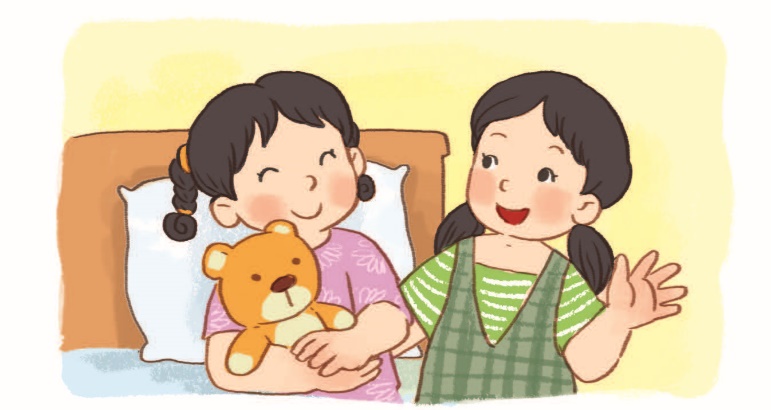 3. Hôm sau, Linh xin phép mẹ sang thăm Trang. Linh mang cho Trang một món quà.
4. Thấy Linh đến, Trang vui hẳn lên. Nhận quà của bạn, Trang xúc động cảm ơn bạn.
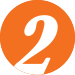 Đôi bạn
Đọc
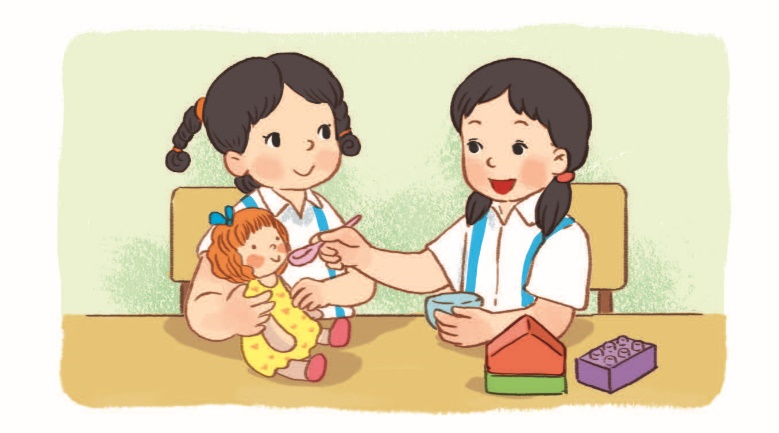 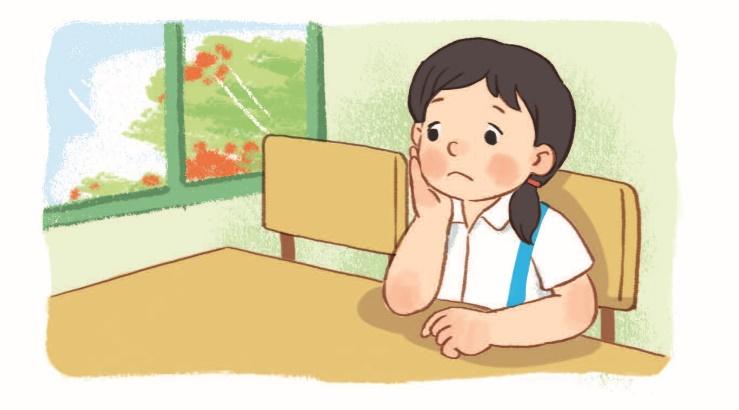 2. Một hôm, Linh chờ mãi không thấy Trang tới lớp. Cô giáo nói Trang bị ốm. Linh buồn cả buổi.
1. Linh và Trang là đôi bạn thân. Giờ ra chơi, Linh và Trang thường chơi với nhau.
Ôi thích quá!
Cảm ơn Linh.
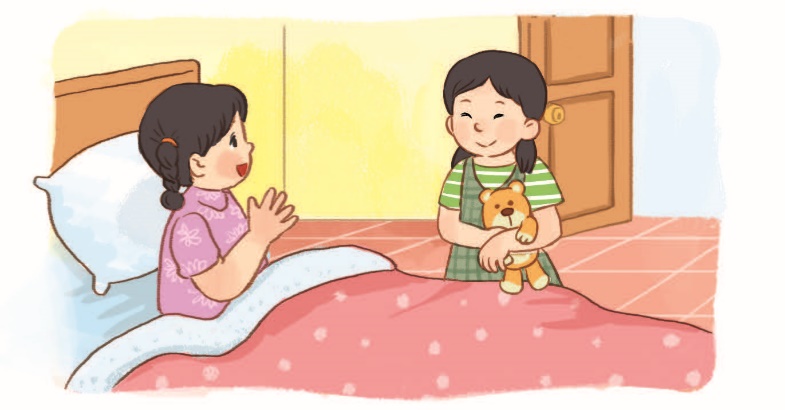 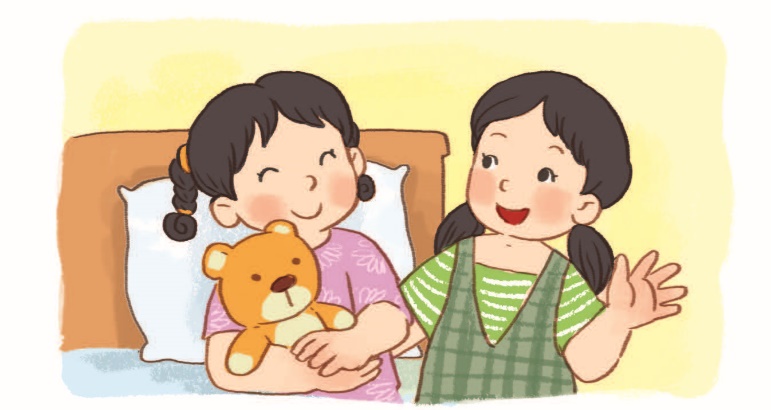 3. Hôm sau, Linh xin phép mẹ sang thăm Trang. Linh mang cho Trang một món quà.
4. Thấy Linh đến, Trang vui hẳn lên. Nhận quà của bạn, Trang xúc động cảm ơn bạn.
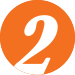 Đôi bạn
Đọc
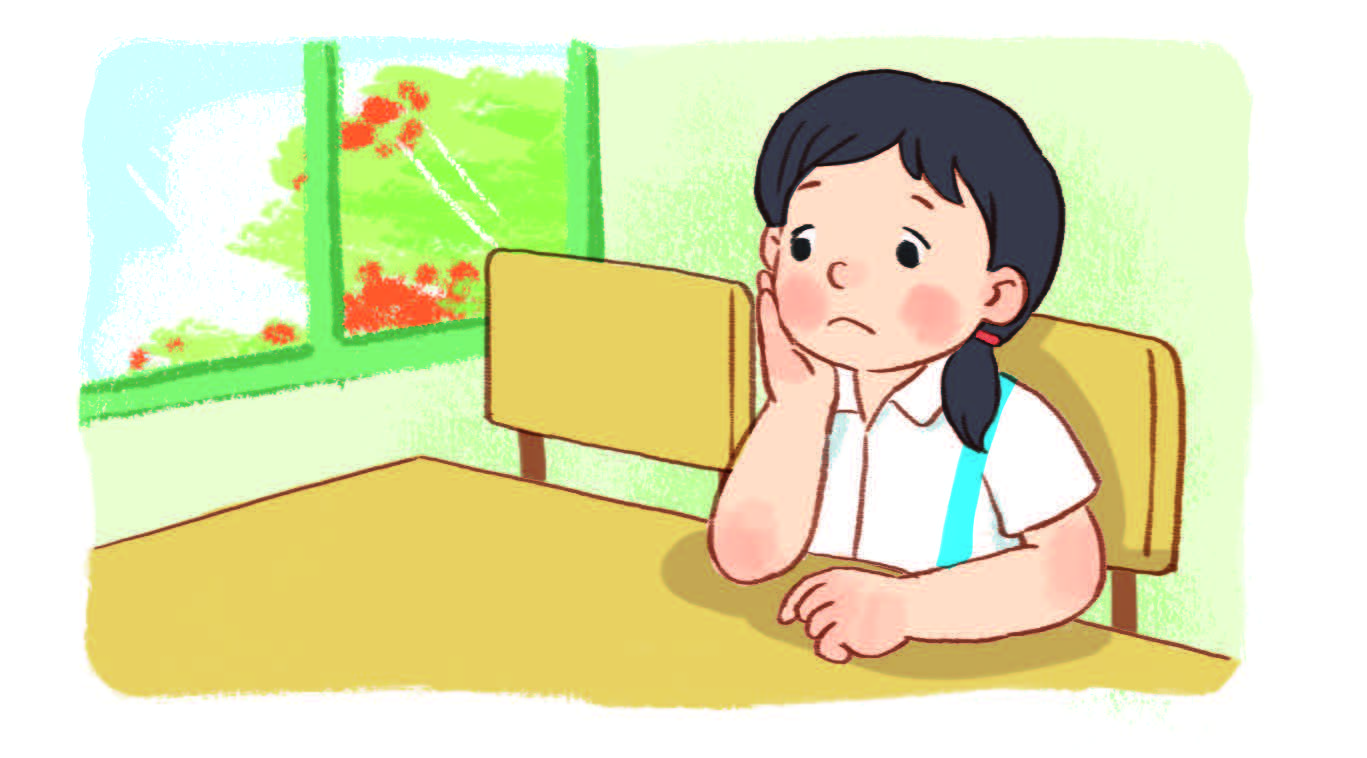 2. Một hôm, Linh chờ mãi không thấy Trang tới lớp. Cô giáo nói Trang bị ốm. Linh buồn cả buổi.
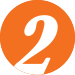 Đôi bạn
Đọc
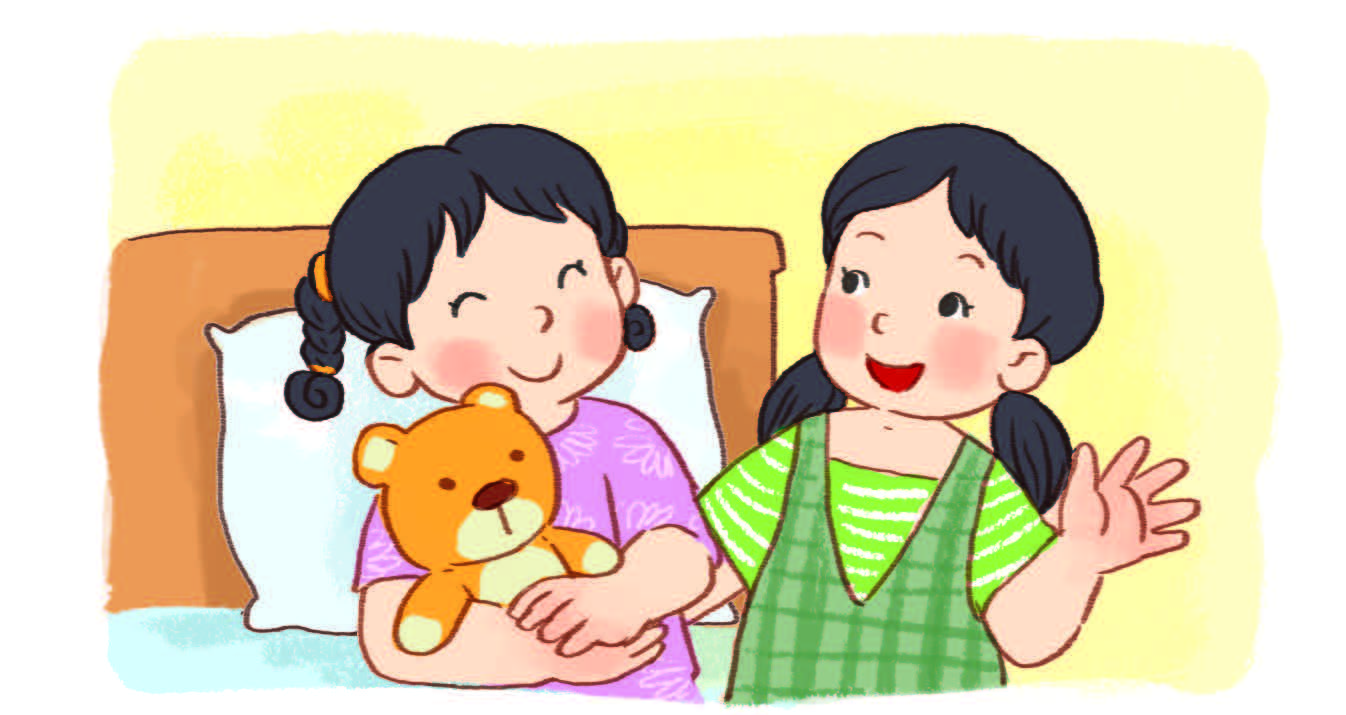 Ôi thích quá!
Cảm ơn Linh.
4. Thấy Linh đến, Trang vui hẳn lên. Nhận quà của bạn, Trang xúc động cảm ơn bạn.
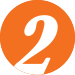 Đọc
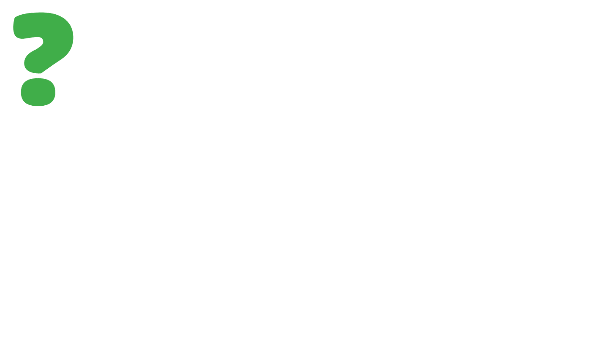 b) Nhìn tranh số 3 và cho biết Linh mang quà gì 
cho bạn?
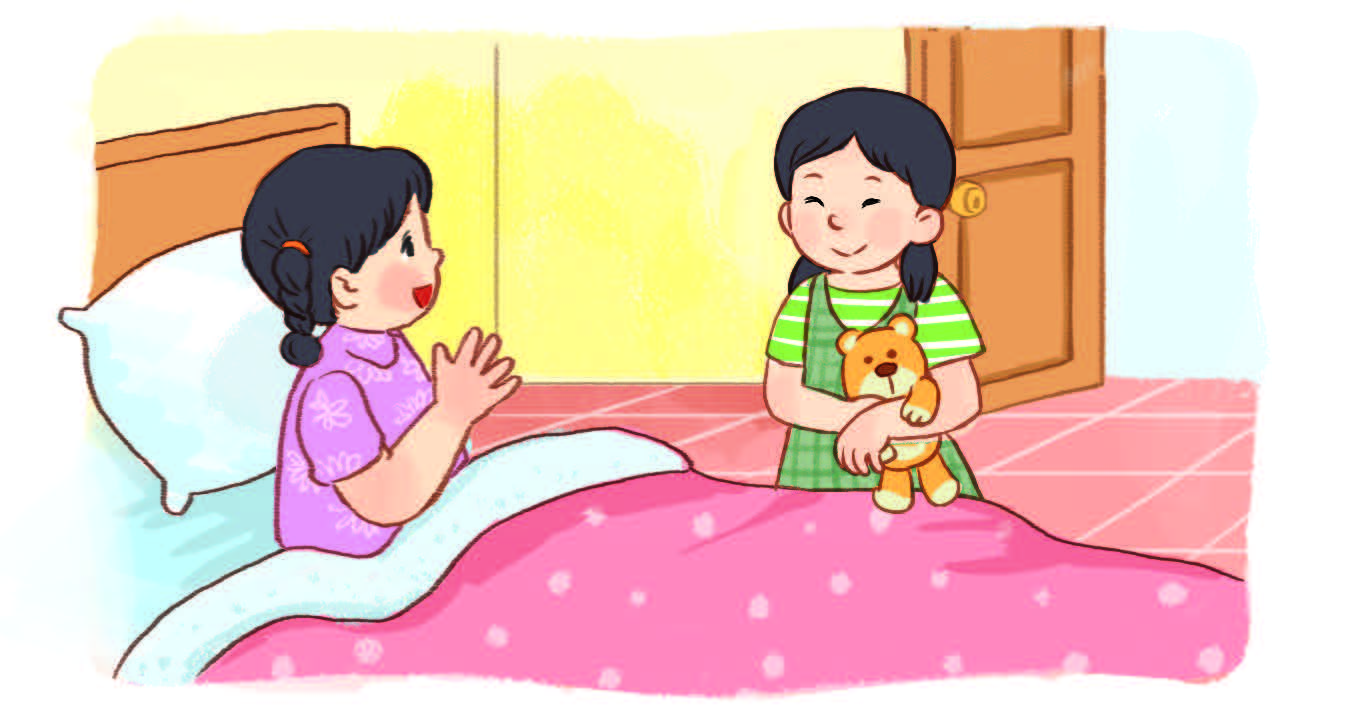